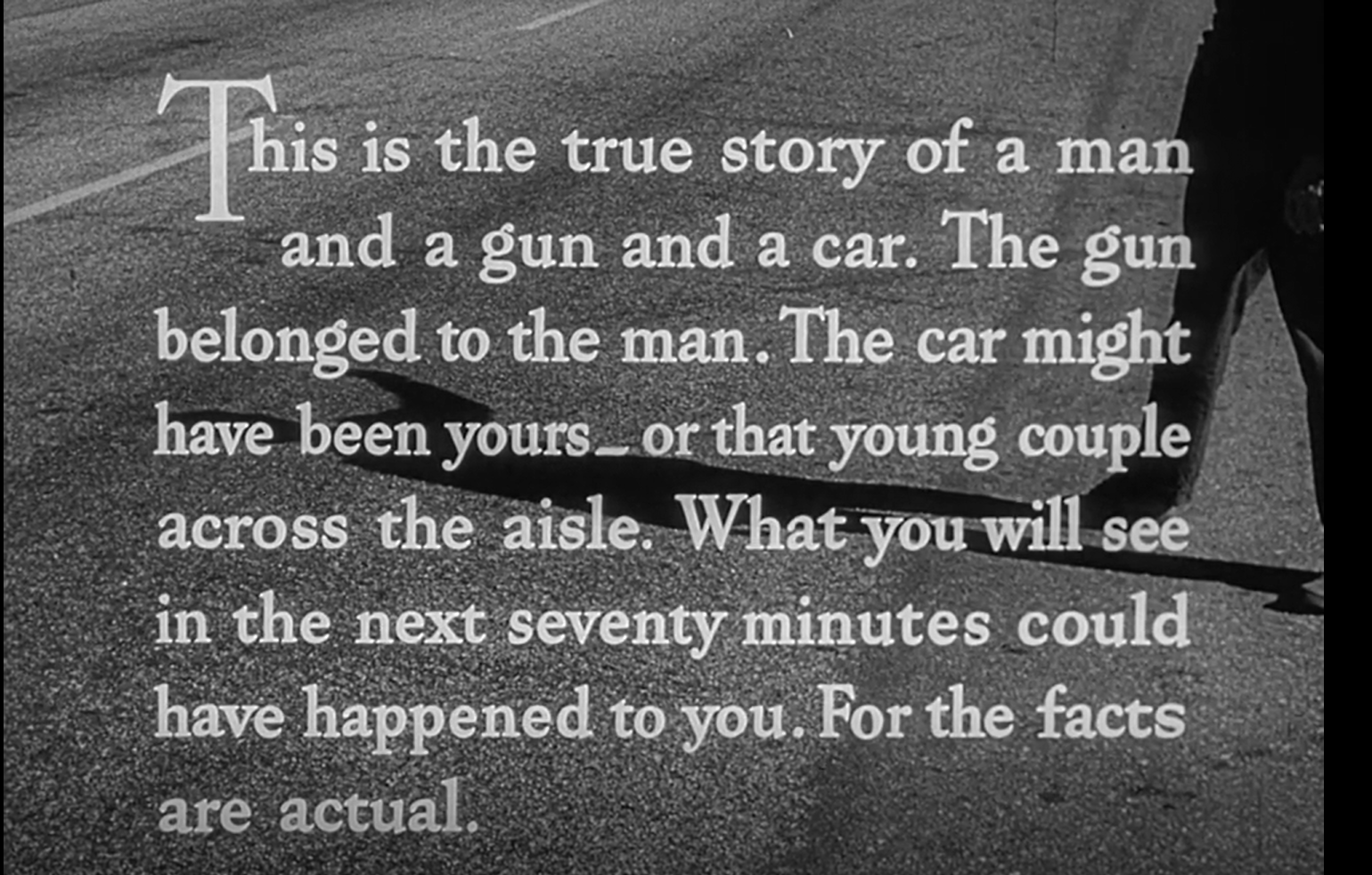 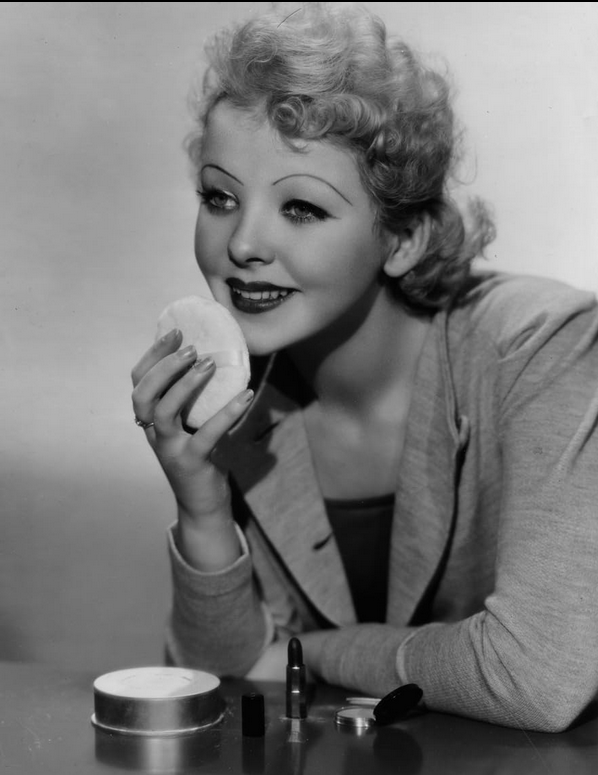 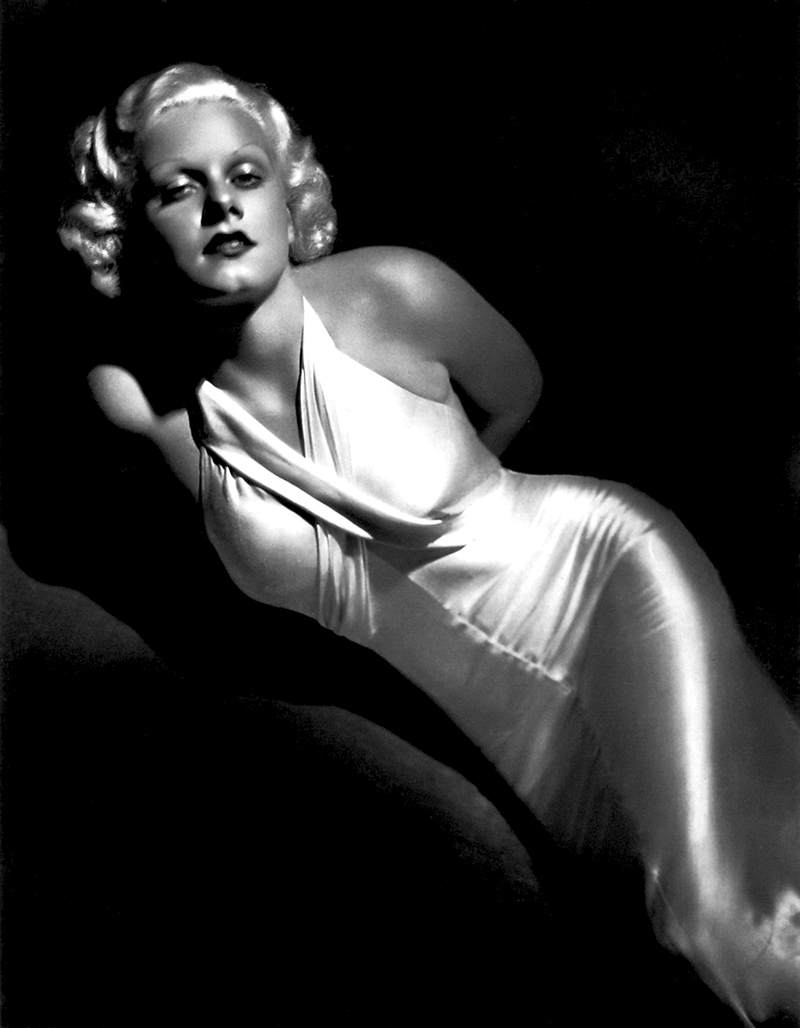 Jean Harlow
Ida Lupino en 1934
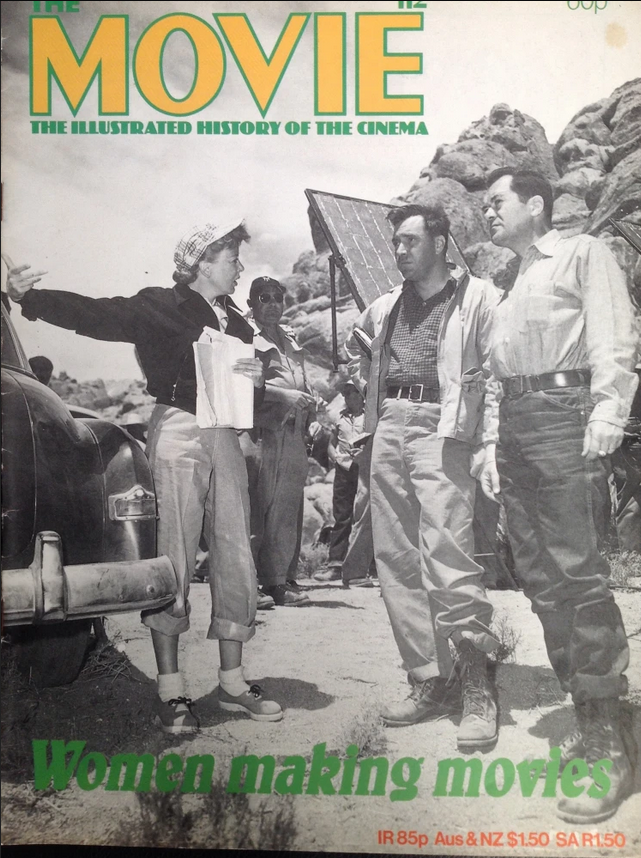 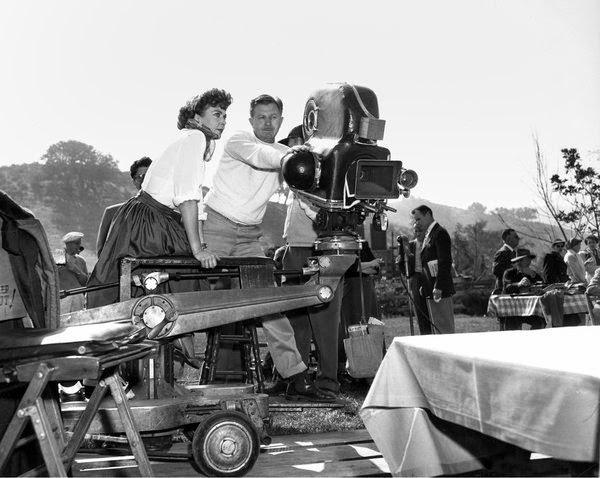 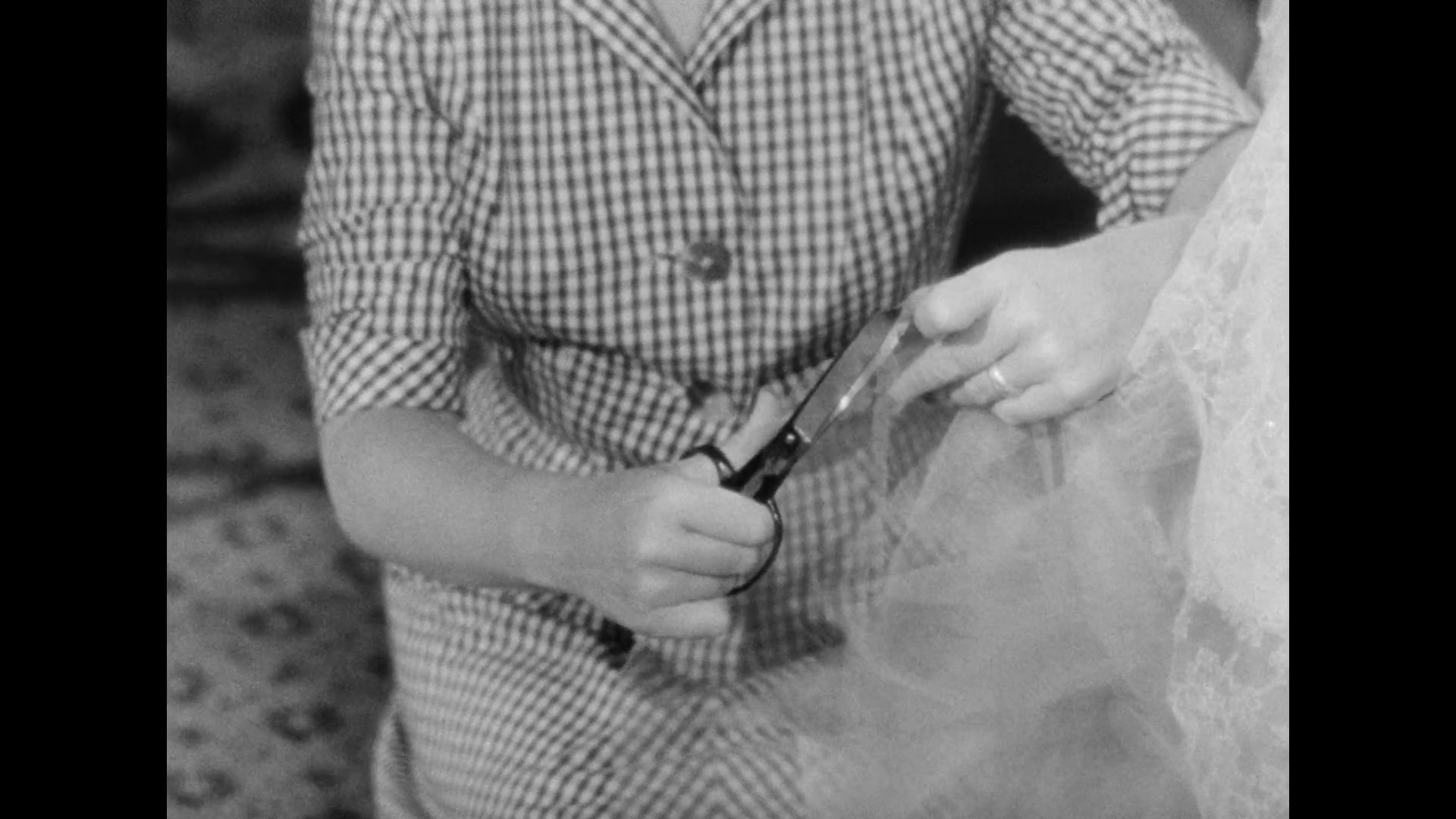 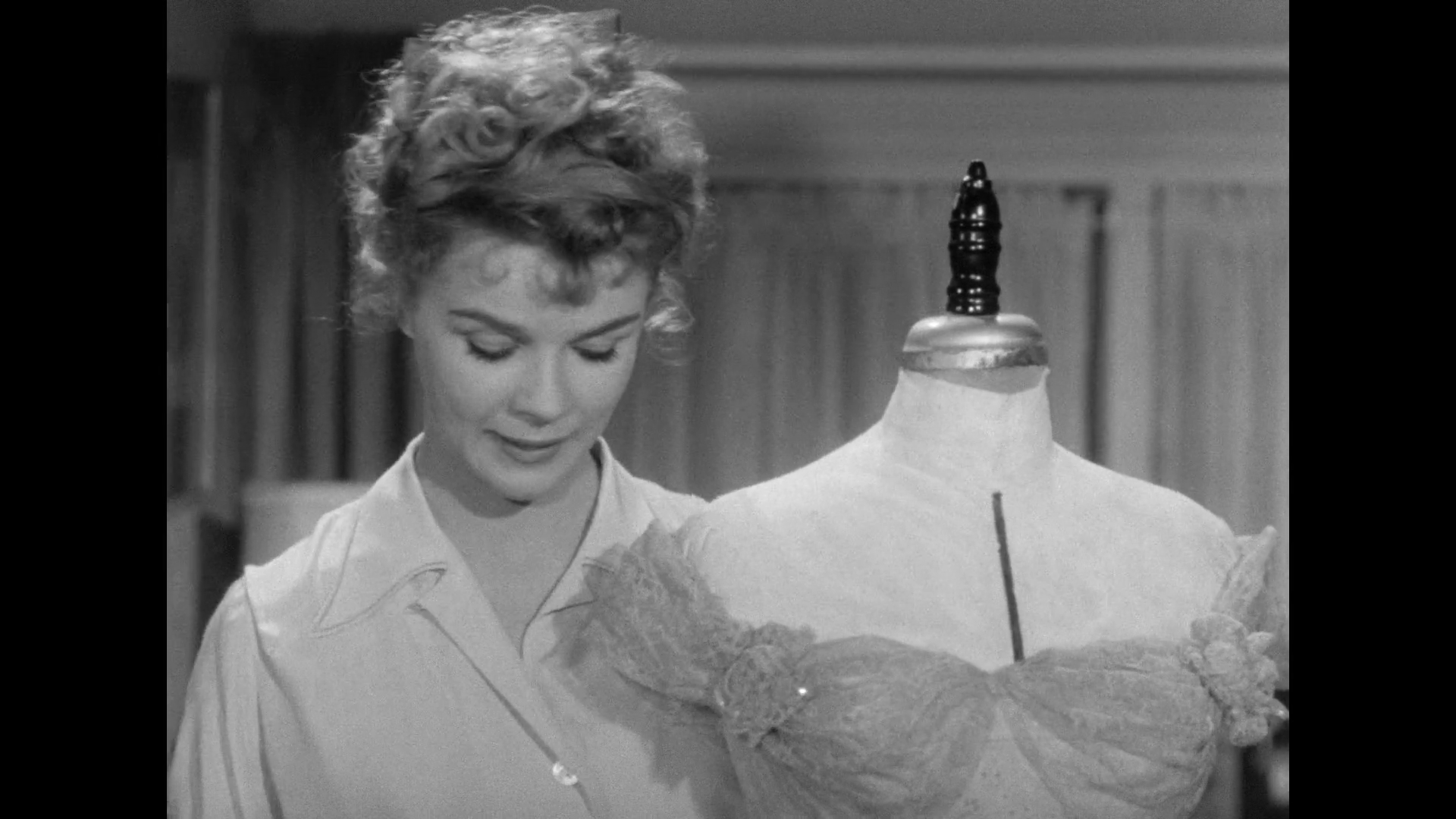 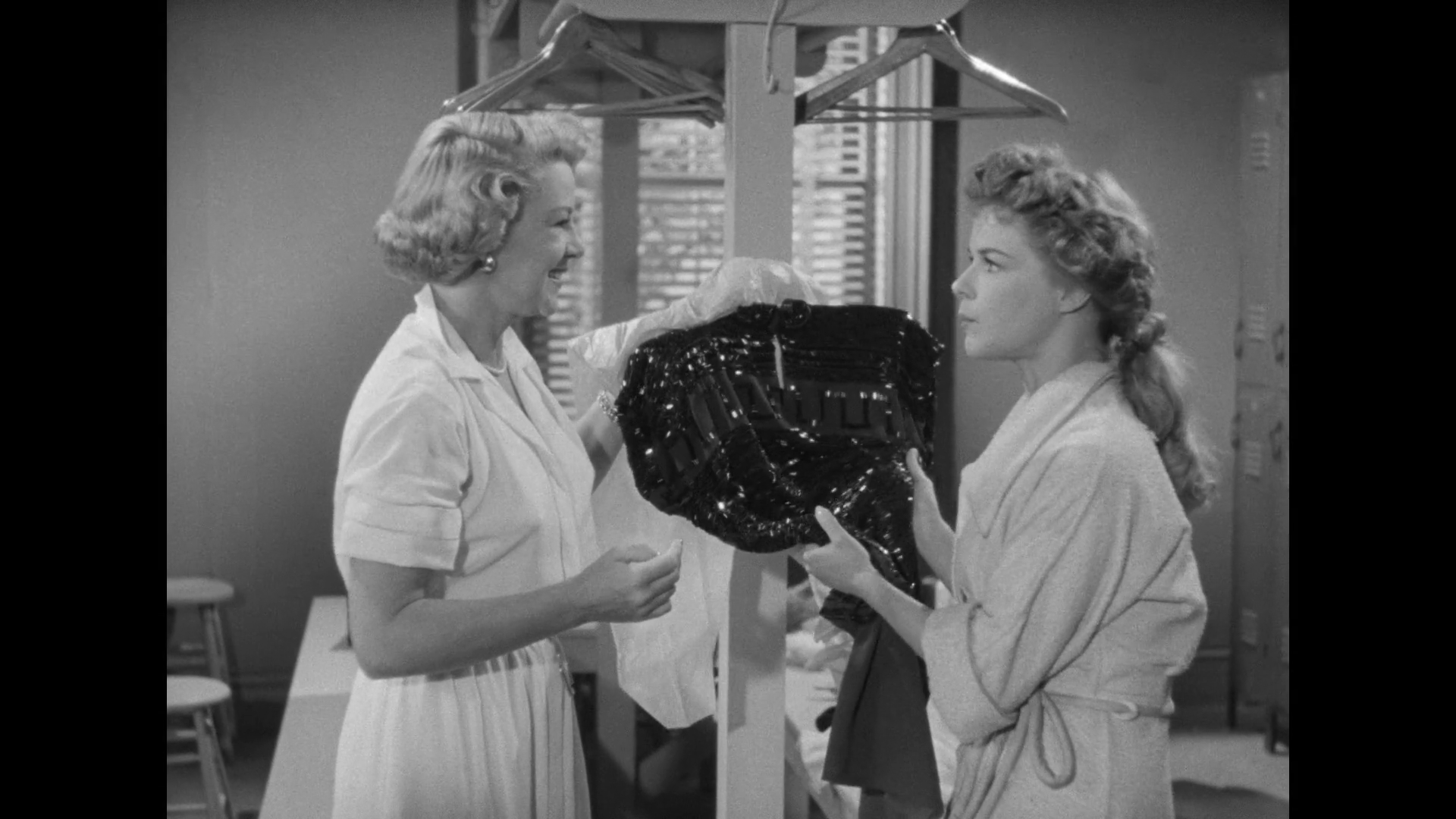 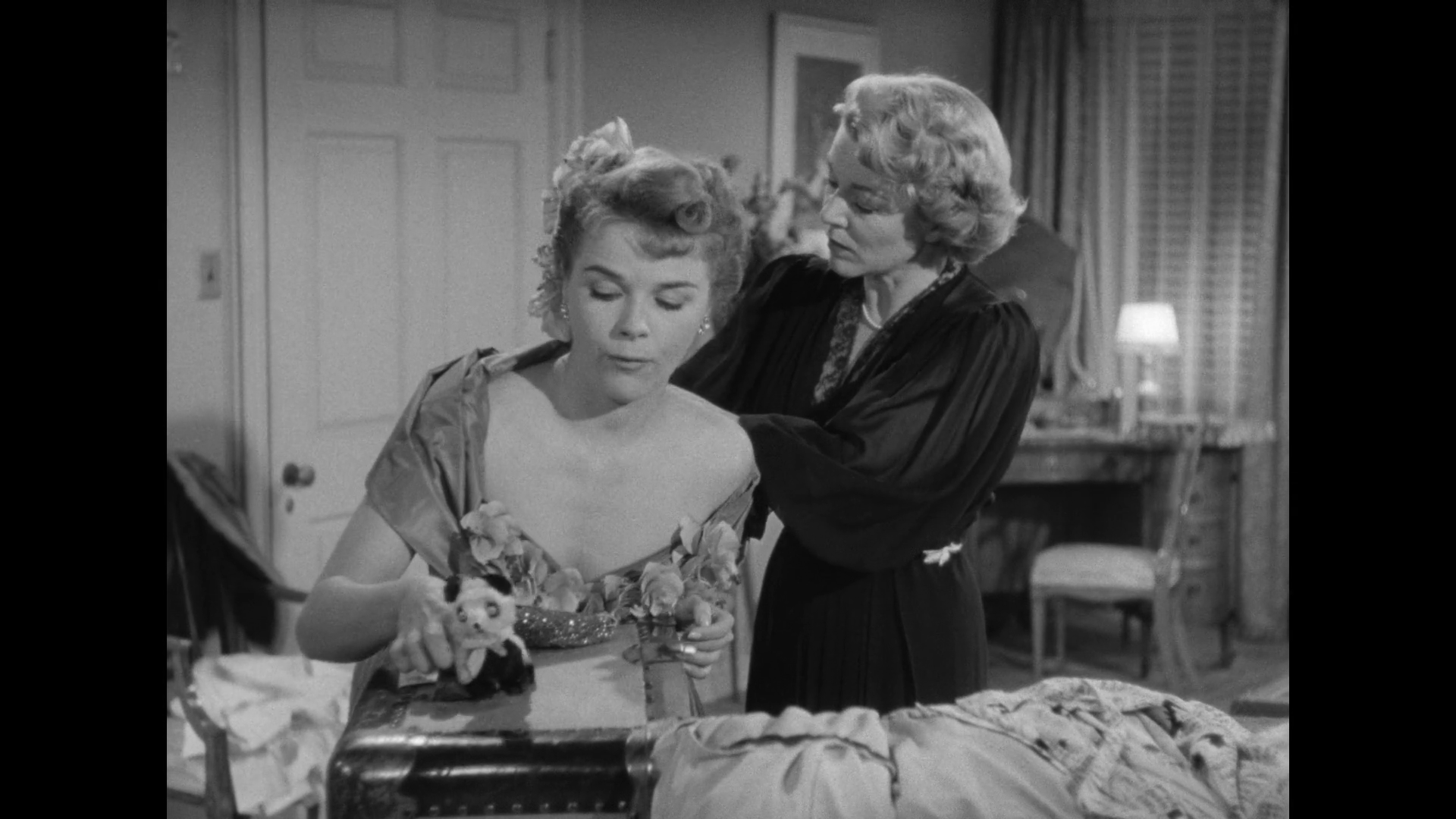 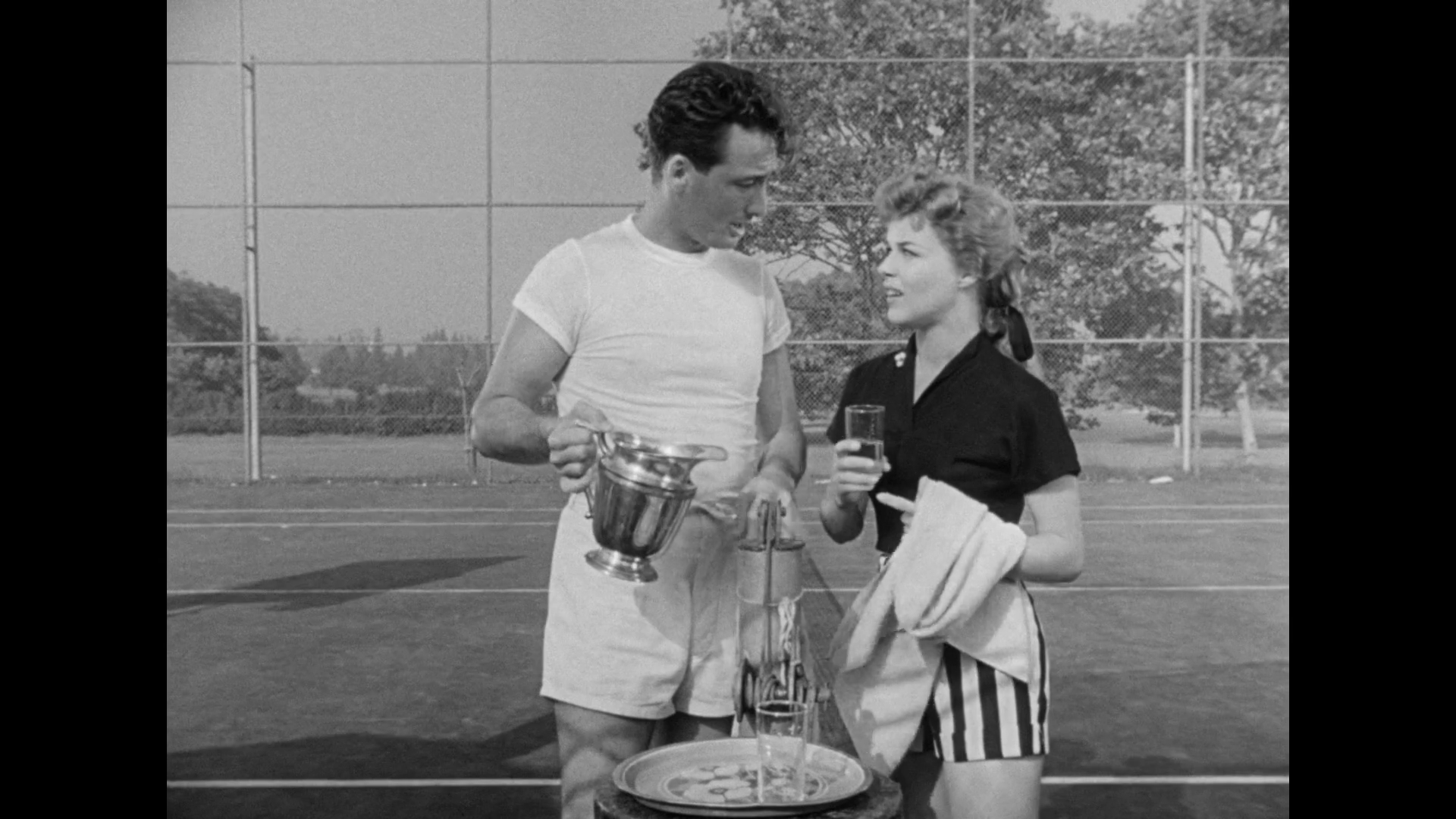 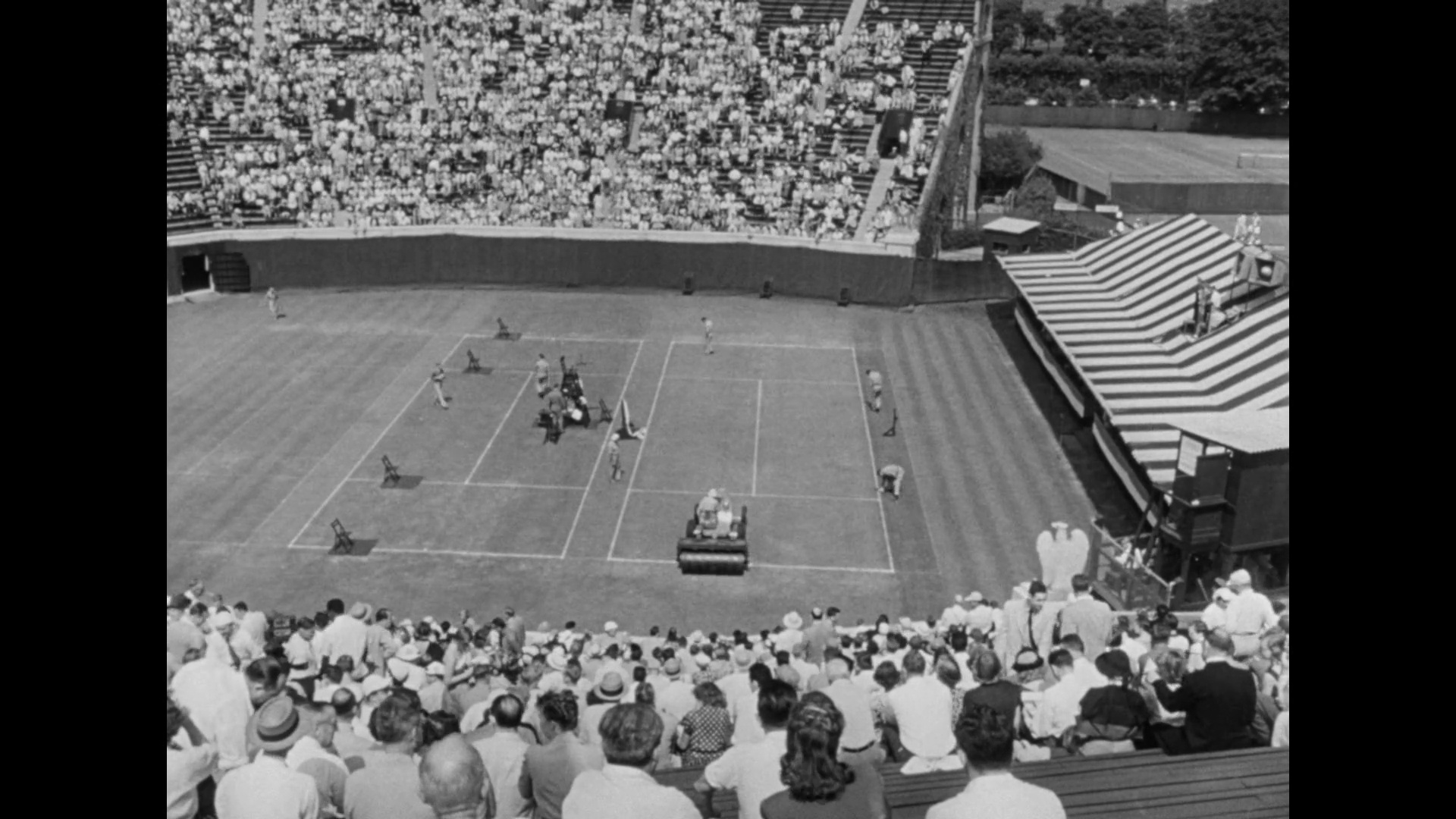 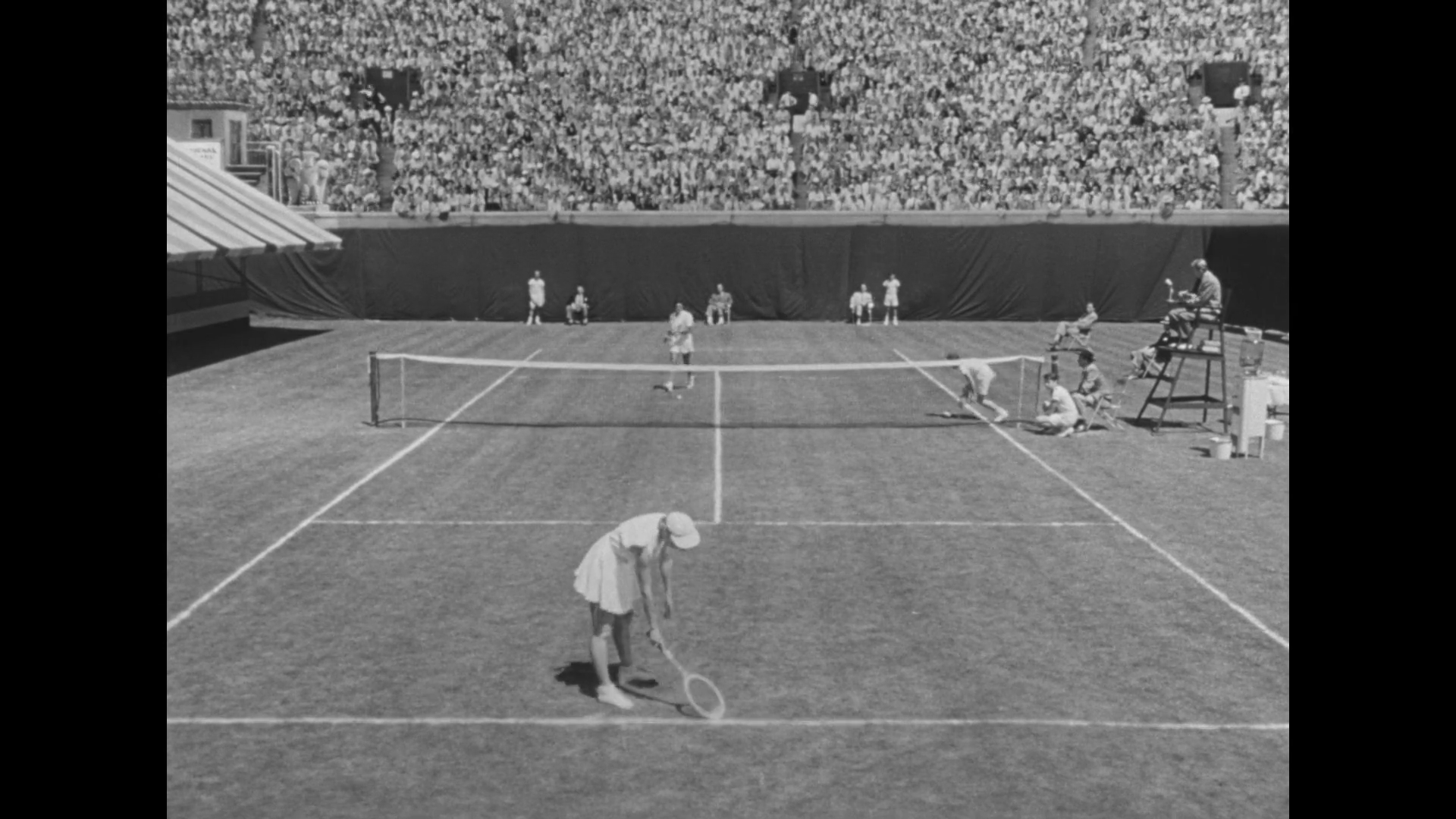 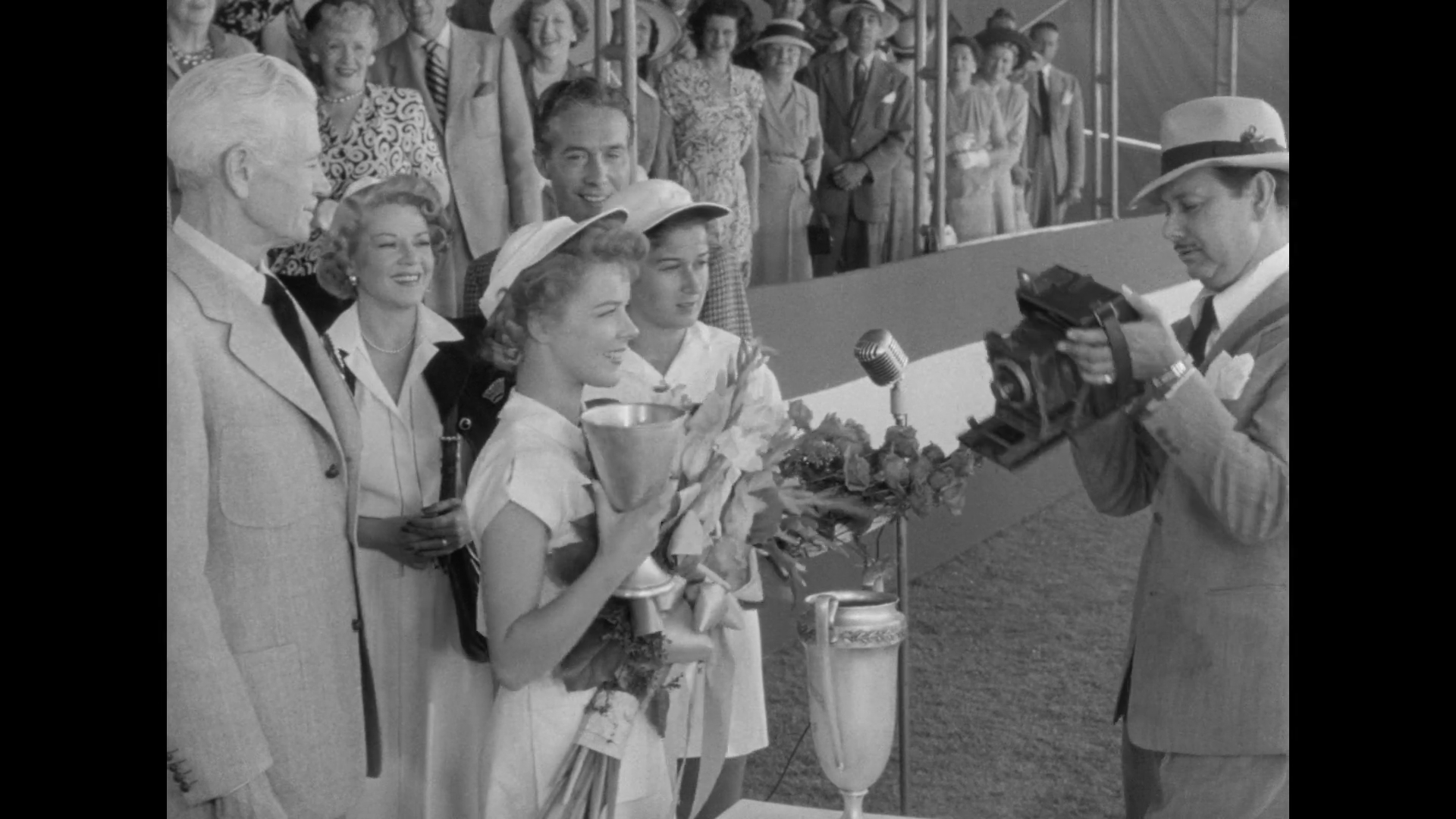 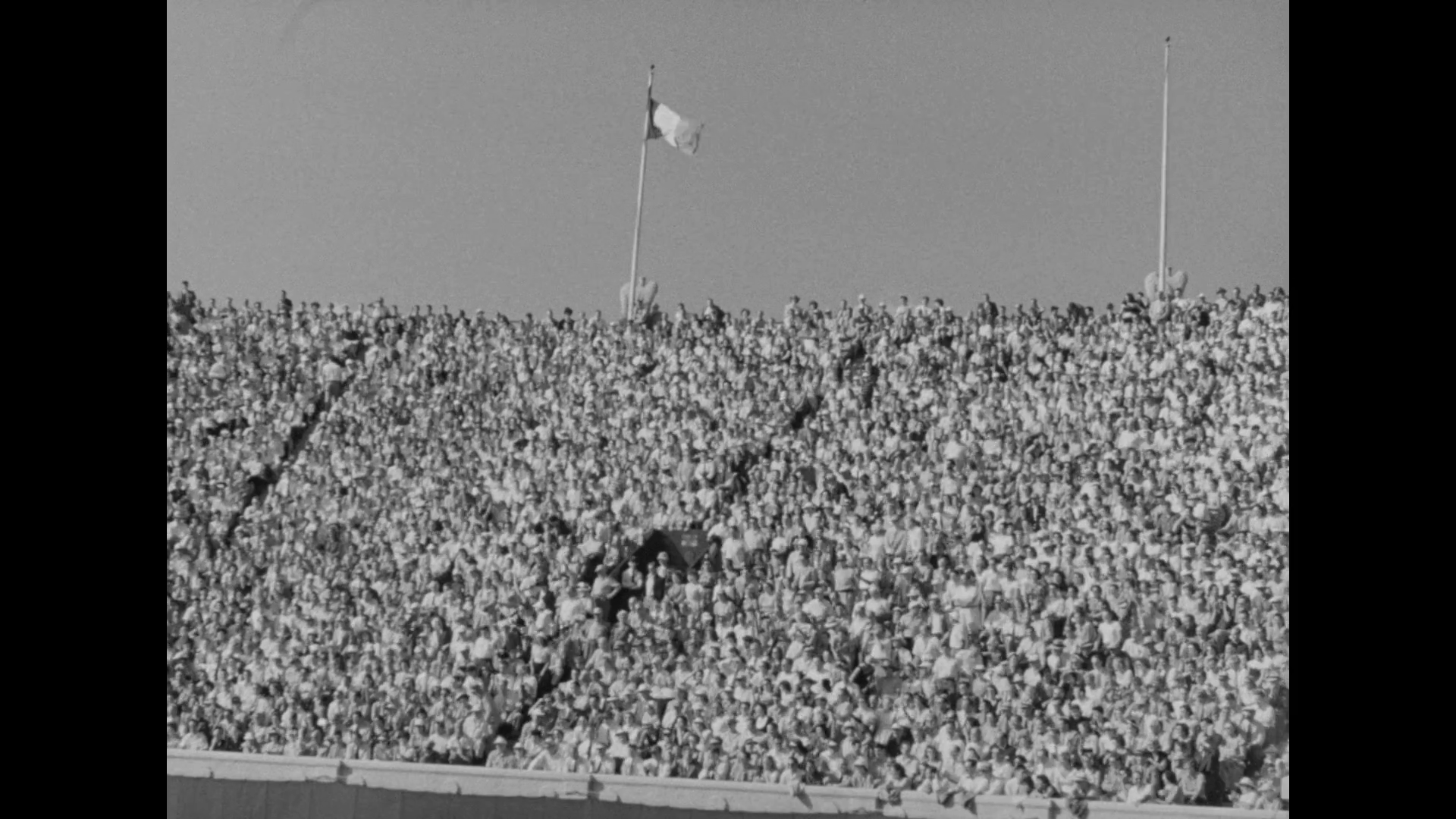 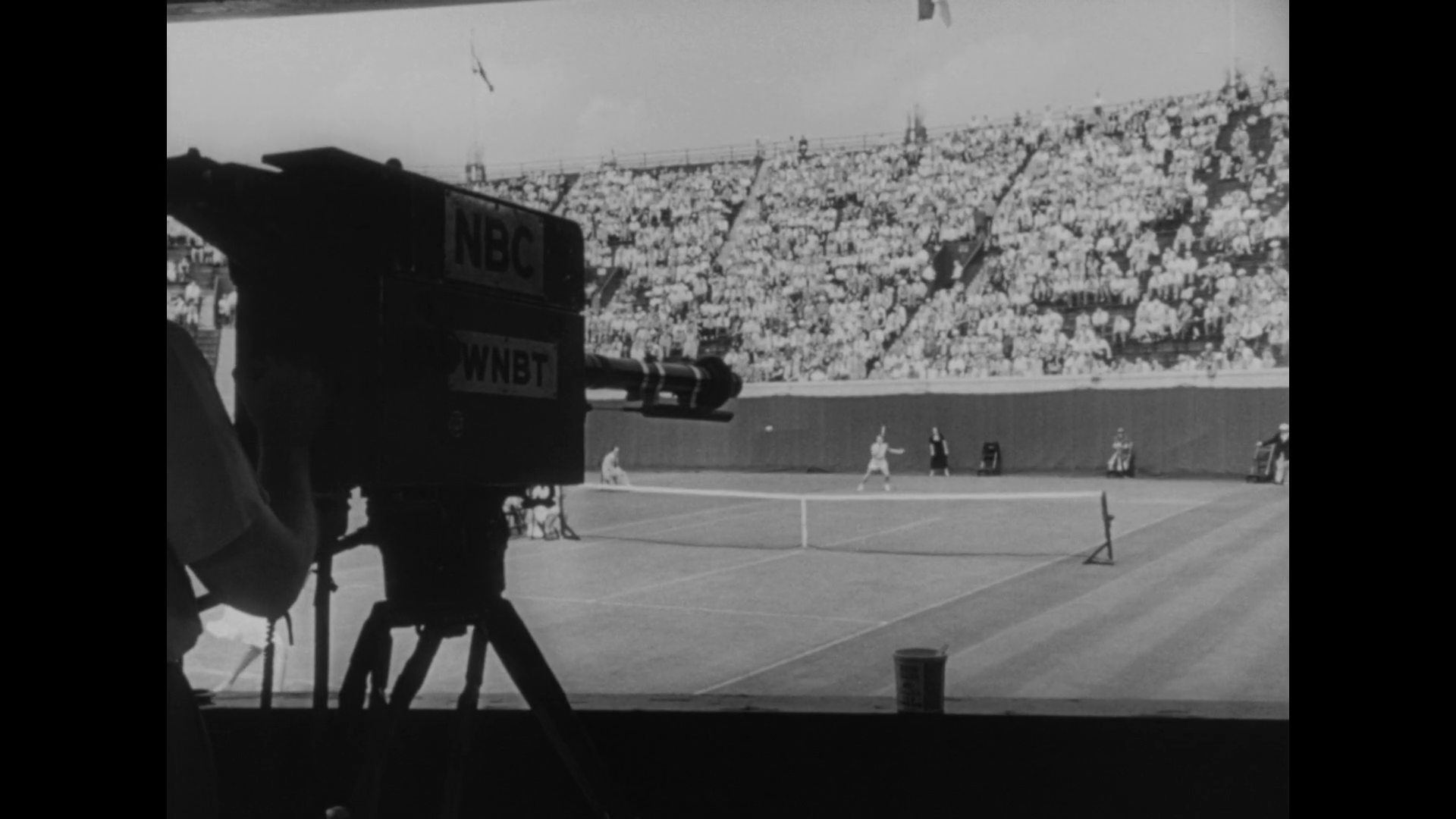 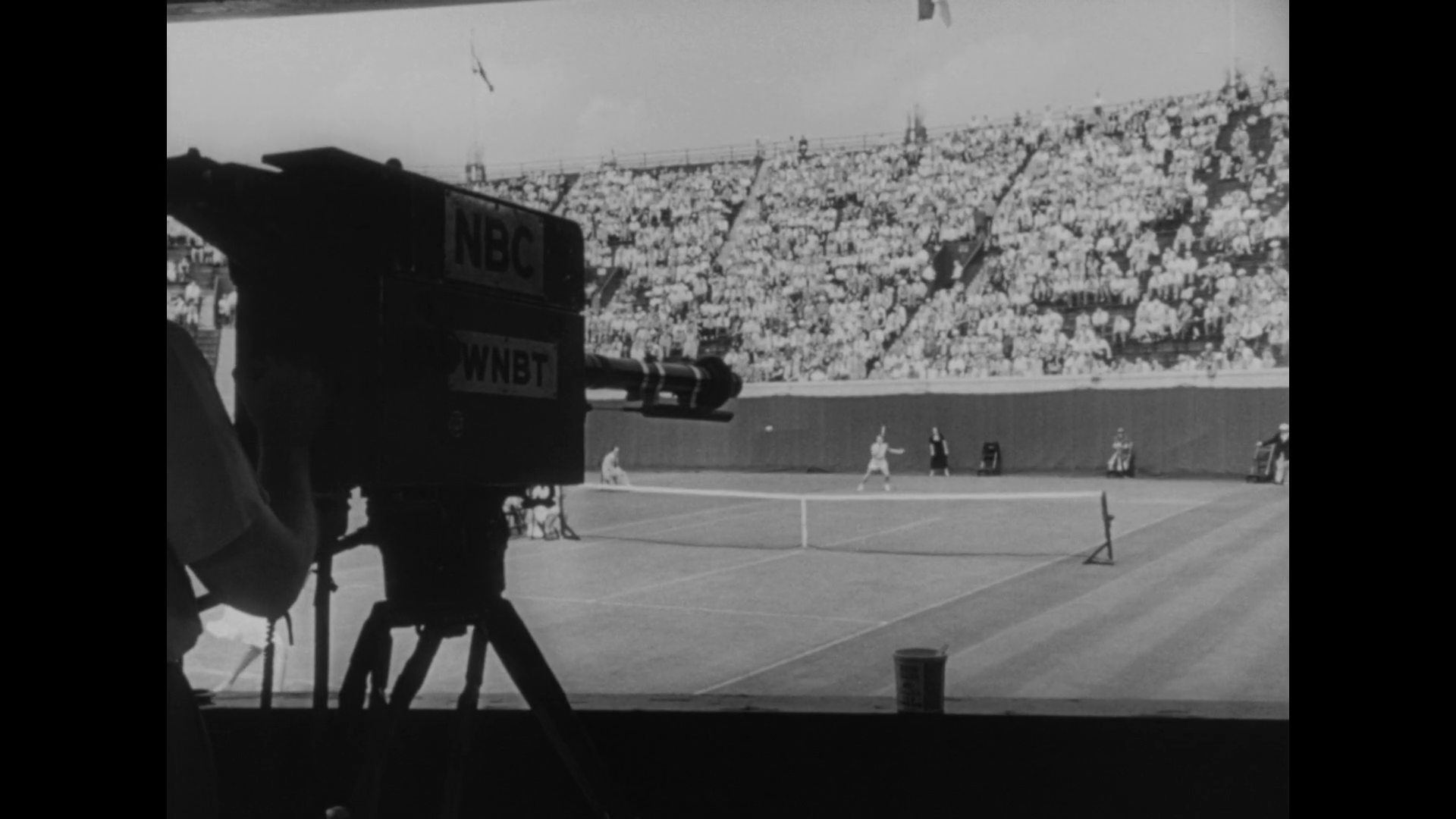